JPL Download ManagerTeam Members: Abdias Andres, Rowan Edge, Mariah Martinez, 
Gregory Miles, Adrian Rendon, Kevin TuFaculty Advisors: Dr. Elaine Kang, Dr. Yuqing ZhuJPL Liaisons: George Chang, Emily Law, Shan MalhotraDepartment of Computer ScienceCollege of Engineering, Computer Science, and TechnologyCalifornia State University, Los Angeles
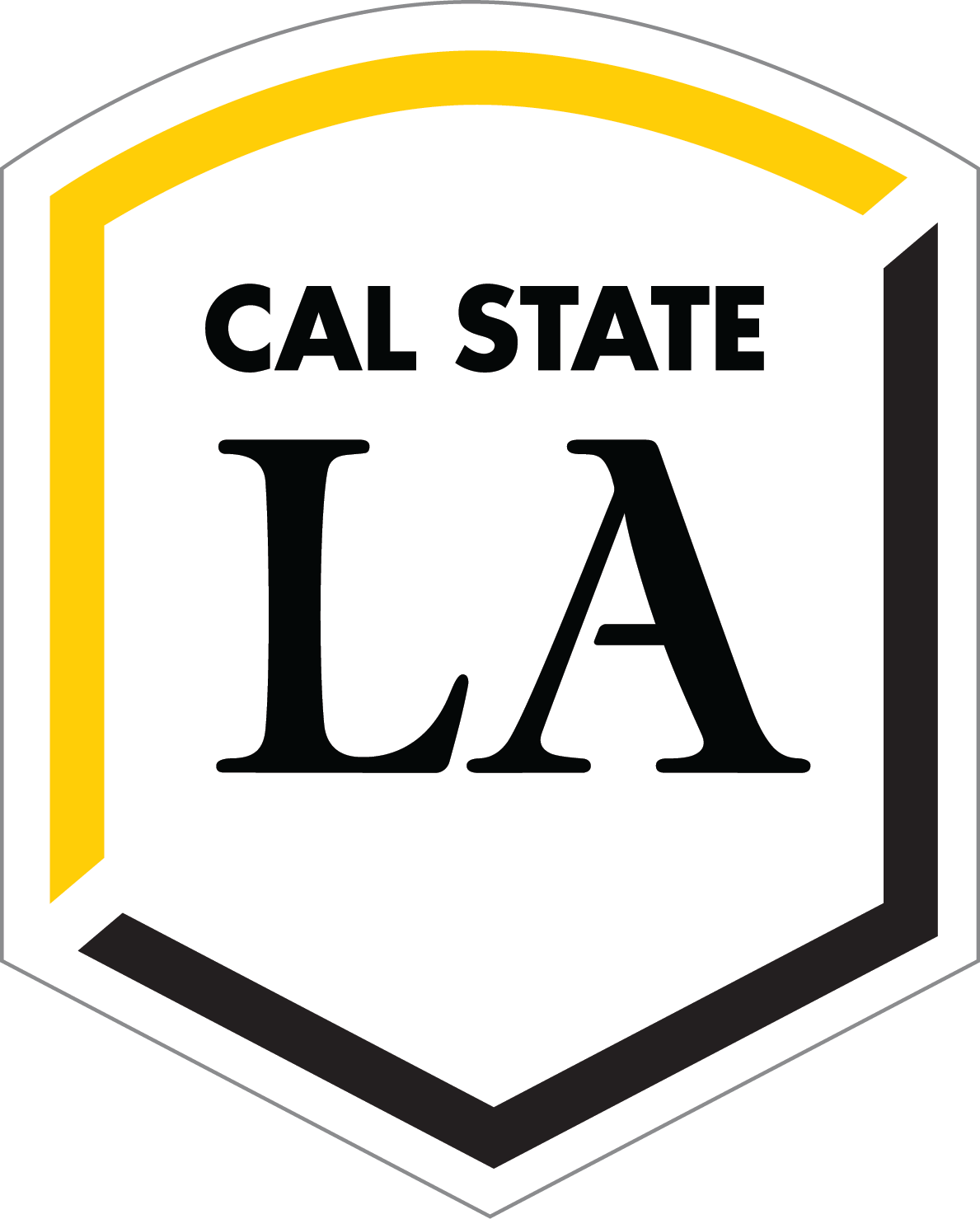 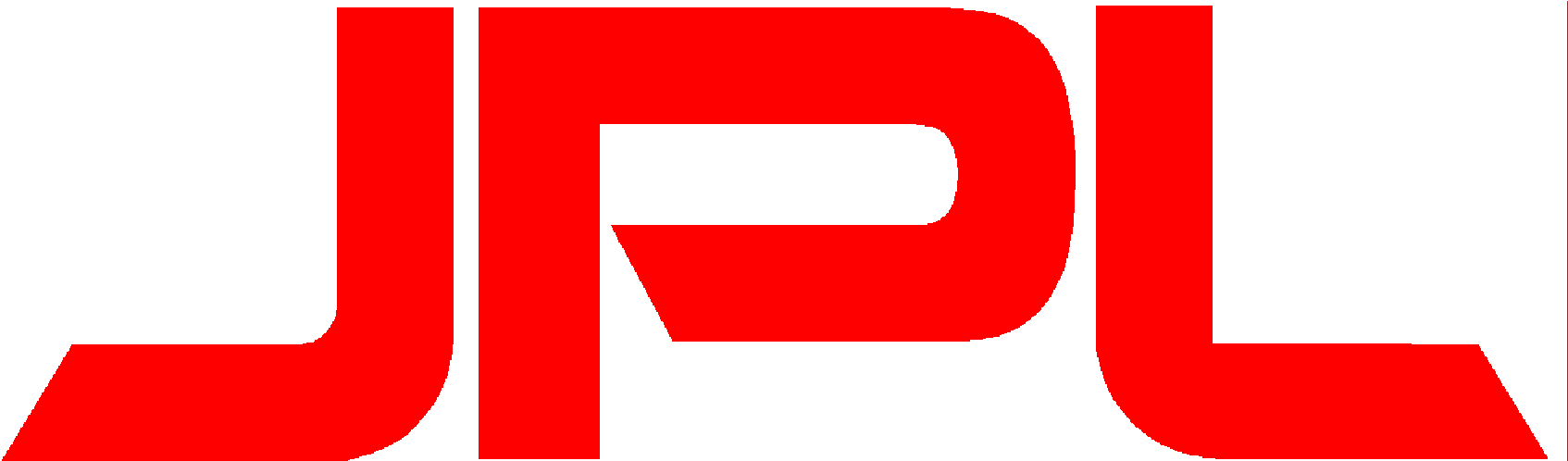 Background

JPL provides lunar images through the Lunar Mapping and Modeling Portal (LMMP). The process of searching for and downloading these images is inefficient. In addition, when new images are released, JPL’s servers have a difficult time handling with the traffic.
Objectives

Provide a user friendly interface for browsing, searching, and downloading data from JPL’s database
Support authenticated and encrypted downloads. 
Account for costs / traffic
Architecture
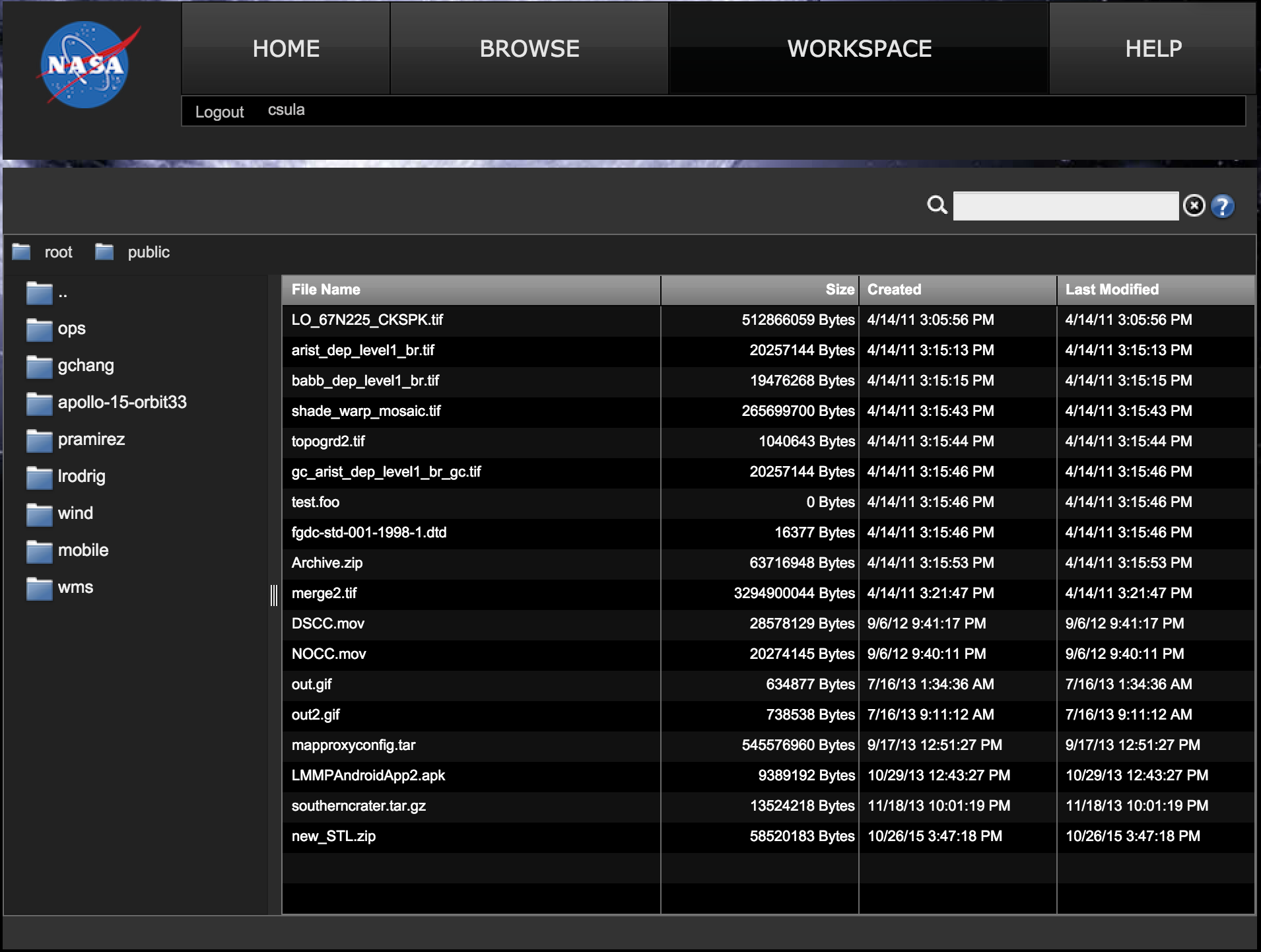 Storage
JPL data currently in S3 bucket on Amazon Web Services 
Compressing and encrypting those files using EC2 (amazon instance) will save space.
To bring down costs, we will use Amazon's Glacier to archive the least frequently used images. 
Accessing Images
The client will use Amazon’s                                                  Lambda as a REST API to 										download and upload images.
Cloudfront will be used as a                                                             content distribution network                                                                that will serve download                                                              requests.
Users
Use a Relational Database and									and Amazon’s Integrity Access                                          Management (IAM) to control                                                  who has access to download                                                  encrypted files or has access                                                     to change user roles.
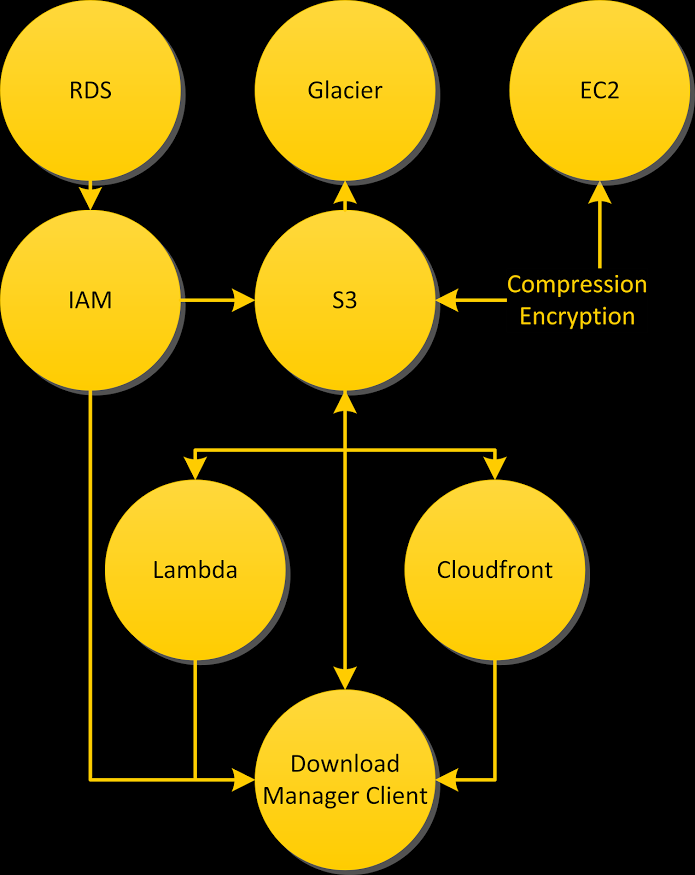 Current LMMP Website
Unable to see image thumbnail of data.
Images are buried in a tree hierarchy. 
No download status information
No multipart downloading / bogs down server
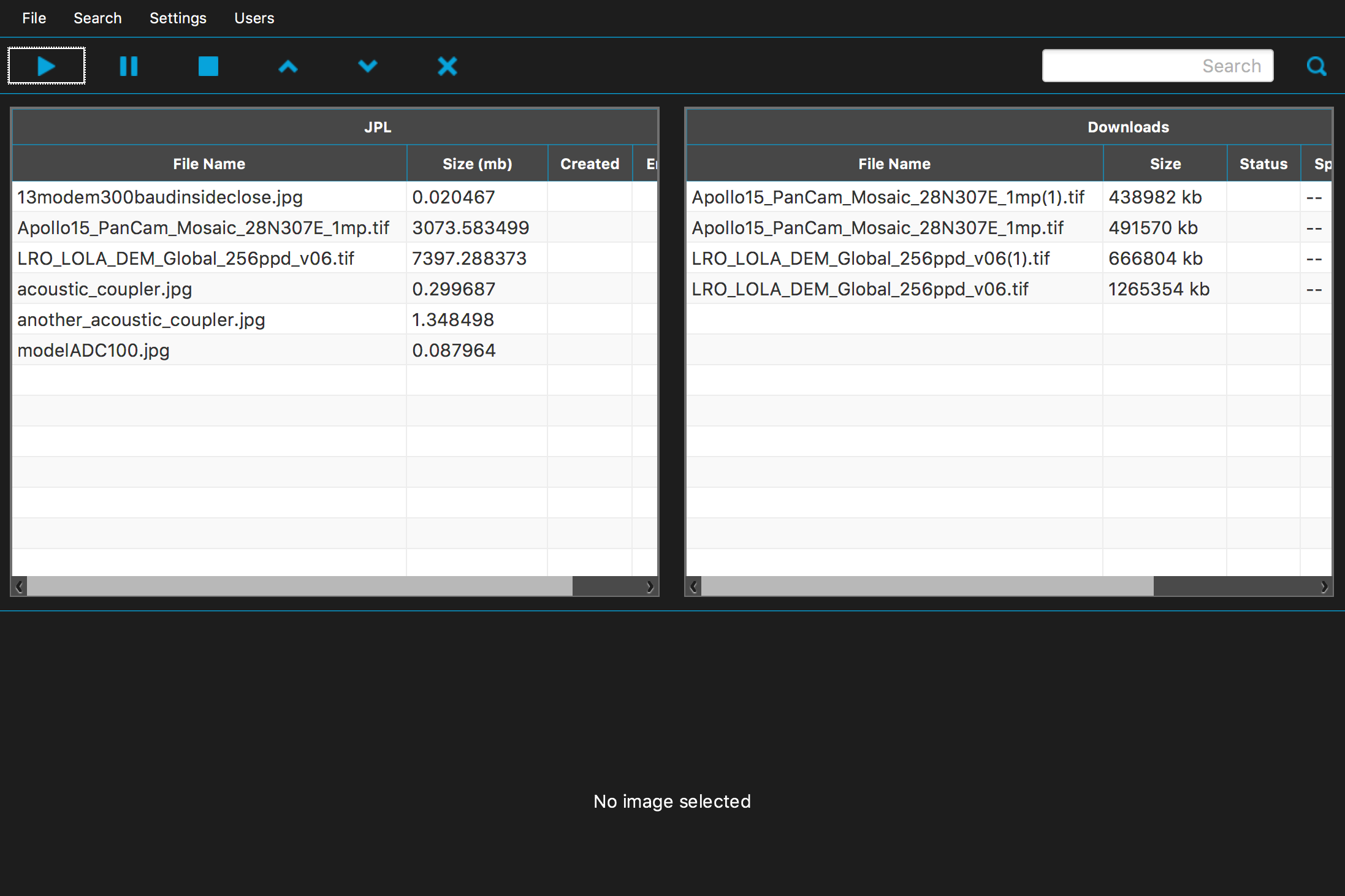 Conclusion

Became more familiar with the agile development process.
Leveraged cloud capabilities to build a scalable low cost downloader.
Learned to overcome delays.
Successfully implemented download manager with basic functionality (download, filter table with search bar).
Download Manager Client
Allows the user to search for images on JPL database (table on left) and show a listing of already downloaded images (table on right).
Future features include login, searching, filtering and changing user credentials, stopping resuming downloads and  thumbnail preview.
Tools
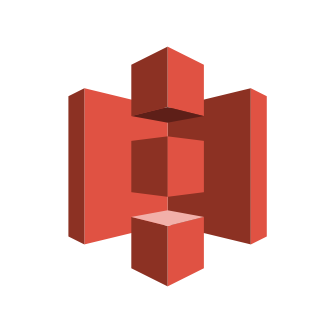 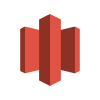 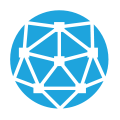 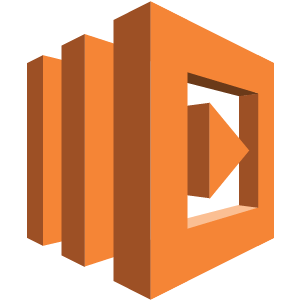 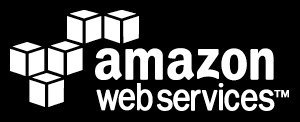 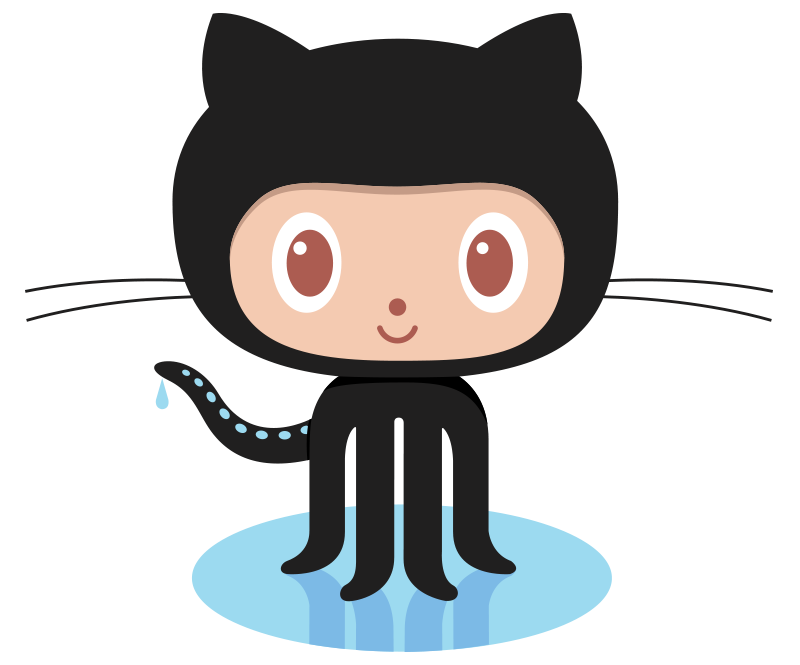 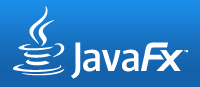 [Speaker Notes: Have students check that the logo is the appropriate one to use.]